JUDAH (South)
ISRAEL (North)
Rehoboam (17 years) 

Abijam (3 years)

Asa (41 years)








Jehoshaphat (25 years)
Jeroboam (22 years)




Nadab (2 years)
Baasha (24 years)

Elah (2 years)
Zimri (7 days)
Omri (12 years)

Ahab (22 years)
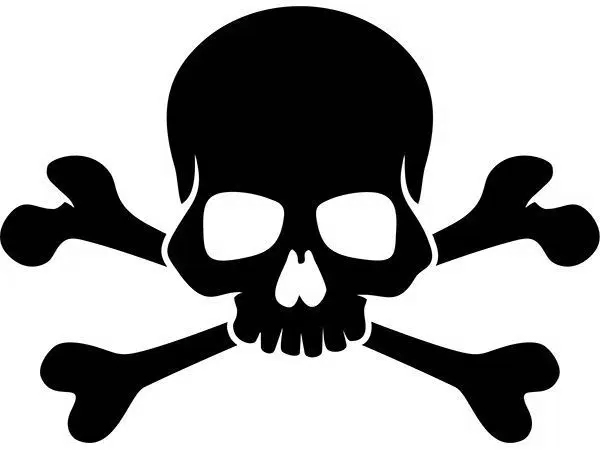 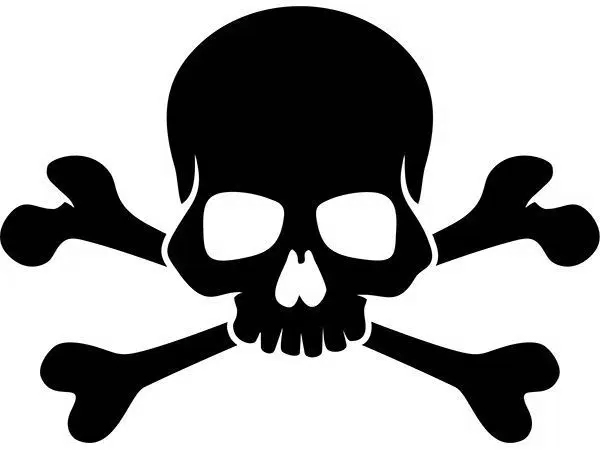 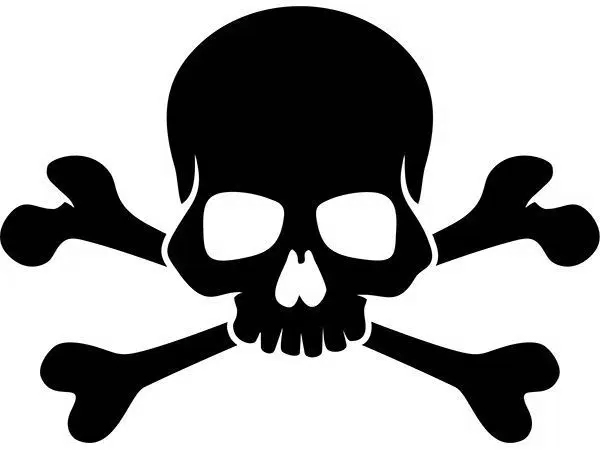 JUDAH (South)
ISRAEL (North)
Jehoshaphat (25 years) 




Jehoram (8 years)

Ahaziah (1 year)
Athaliah (6 years)**

Joash / Jehoash (40 years)
Ahab (22 years)



Ahaziah (2 years)
Jehoram (12 years)



Jehu (28 years)


Jehoahaz (17 years)
JUDAH (South)
ISRAEL (North)
Amaziah (29 years)





Azariah / Uzziah (52 years)
Joash / Jehoash (16 years)



Jeroboam (41 years)




Zechariah (6 months)
Shallum (1 month)
Menahem (10 years)
JUDAH (South)
ISRAEL (North)
Jotham (16 years)



Ahaz (16 years)
Pekahiah (2 years)
Peka (20 years)




Hoshea (9 years)
JUDAH (South)
ISRAEL (North)
JEROBOAM
ZECHARIAH
SHALLUM
MENAHEM
PEKAHIAH
AZARIAH / UZZIAH
1.	Who was king of Israel when Uzziah became king (II Kings 15:5)?  This means that we are breaking the chronology a bit here since we have already covered that Israelite king and his successor.
JUDAH (South)
ISRAEL (North)
JEROBOAM
ZECHARIAH
SHALLUM
MENAHEM
PEKAHIAH
AZARIAH / UZZIAH
2.	Was Uzziah a good or bad king (II Kings 15:3-4)?  Who did he behave like?
JUDAH (South)
ISRAEL (North)
JEROBOAM
ZECHARIAH
SHALLUM
MENAHEM
PEKAHIAH
AZARIAH / UZZIAH
3.	What was the key to Uzziah’s success (II Chron. 26:5)?
JUDAH (South)
ISRAEL (North)
JEROBOAM
ZECHARIAH
SHALLUM
MENAHEM
PEKAHIAH
AZARIAH / UZZIAH
4.	What accomplishments did Uzziah have (II Chron. 26:6-15)?  What did this success lead to (II Chron. 26:16-21)?
JUDAH (South)
ISRAEL (North)
JEROBOAM
ZECHARIAH
SHALLUM
MENAHEM
PEKAHIAH
AZARIAH / UZZIAH
5.	Which prophet came during the days of Uzziah (II Chron. 26:22; Is. 1:1)?
JUDAH (South)
ISRAEL (North)
PEKA
JOTHAM
6.	Was Jotham a good or bad king (II Kings 15:34-35)?  Who did he behave like?  On the other hand, how did the people behave (II Chron. 27:2)?
JUDAH (South)
ISRAEL (North)
PEKA
JOTHAM
7.	What problem did Jotham face (II Kings 15:37)?  Where was he successful (II Chron. 27:3-5)?
JUDAH (South)
ISRAEL (North)
PEKA
JOTHAM
8.	What was the key to Jotham’s success (II Chron. 27:6)?
JUDAH (South)
ISRAEL (North)
PEKA
HOSHEA
AHAZ
9.	Was Ahaz a good or bad king (II Kings 16:2-4; II Chron. 28:1-4)?  Who did he behave like?  To what degree?
JUDAH (South)
ISRAEL (North)
PEKA
HOSHEA
AHAZ
10.	What struggles did Ahaz face during his reign (II Kings 16:5-6; II Chron. 28:5-8,17-18)?  Why were these things happening (II Chron. 28:6,9,19)?  Despite this reason, what advice does the prophet Oded give to the Israelites (II Chron. 28:10-15)?
JUDAH (South)
ISRAEL (North)
PEKA
HOSHEA
AHAZ
11.	Who does Ahaz turn to for help and invite to bring his armies into the territory (II Kings 16:7-9; II Chron. 28:16)?  How did he pay for their help?  Did he get everything he deserved (II Chron. 28:20-21)?
JUDAH (South)
ISRAEL (North)
PEKA
HOSHEA
AHAZ
12.	What circumstance brought Ahaz to Damascus (II Kings 16:9-16)?  What did Ahaz like in Damascus?  Who did he order to build one for him?  Where did he put it?  Ahaz is doing more than just changing the aesthetics of the Lord’s Temple and more than changing the pattern of worship.  How unfaithful is Ahaz becoming (II Chron. 28:22-27)?
JUDAH (South)
ISRAEL (North)
PEKA
HOSHEA
AHAZ
13.	Ahaz made other changes to the Lord’s temple.  Why (II Kings 16:17-18)?
JUDAH (South)
ISRAEL (North)
PEKA
HOSHEA
AHAZ
14.	Where was Ahaz buried (II Chron. 28:27)?
JUDAH (South)
ISRAEL (North)
PEKA
HOSHEA
AHAZ
9.	Was Ahaz a good or bad king (II Kings 16:2-4; II Chron. 28:1-4)?  Who did he behave like?  To what degree?
The end of the North is about 5 years away



Can the South survive 
the Assyrian Empire 
after having such a sinful king?